Термины
Конъюга́ция
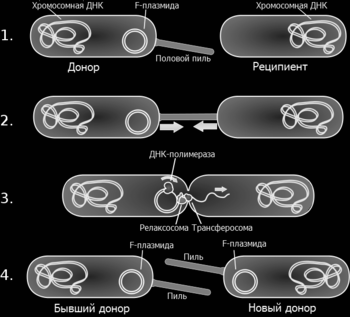 однонаправленный перенос части генетического материала (плазмид или бактериальной хромосомы) при непосредственном контакте двух бактериальных клеток.
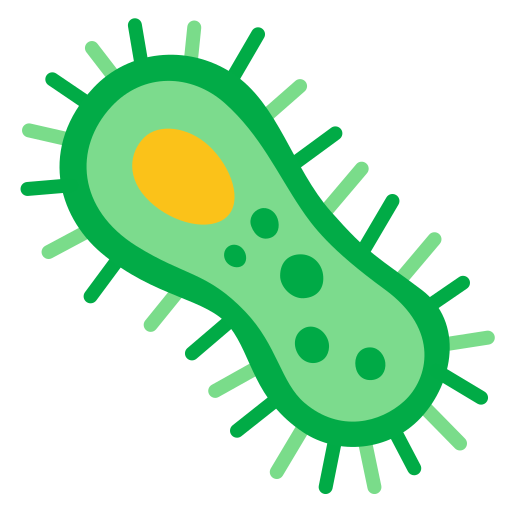 Корепрессор
вещество, которое ингибирует экспрессию генов. Для прокариот корепрессорами являются низкомолекулярные вещества или малые молекулы, тогда как в эукариотах, корепрессорами являются белки
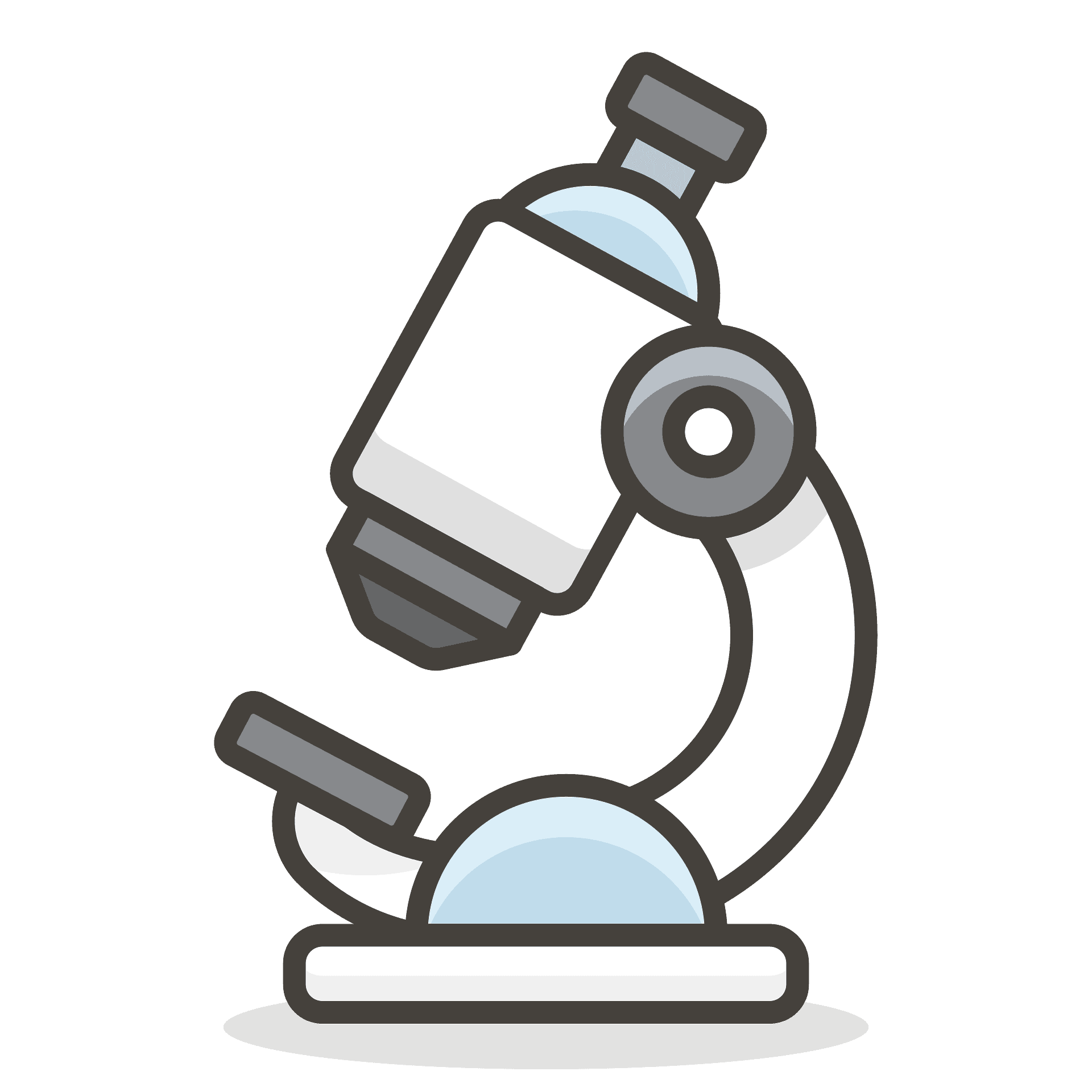 Космиды
плазмиды, содержащие фрагмент ДНК фага лямбда включая cos-участок. Вместе с системами упаковки в фаговые частицы in vitro используются как векторные молекулы для клонирования генов и при построении геномных библиотек
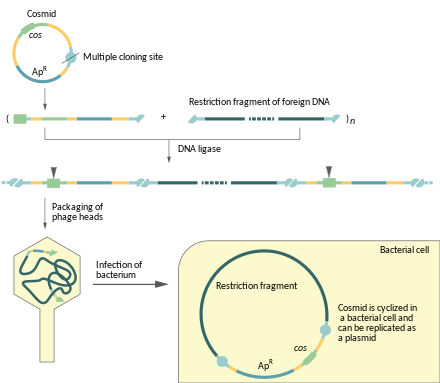 Корончатый галл выглядит как объемный бурый бородавчатый нарост, располагающийся на основании ствола или на корнях. Это повреждение вызвано бактериями и может создавать угрозу для дерева или кустарника, если распространяется циркулярно вокруг всего ствола
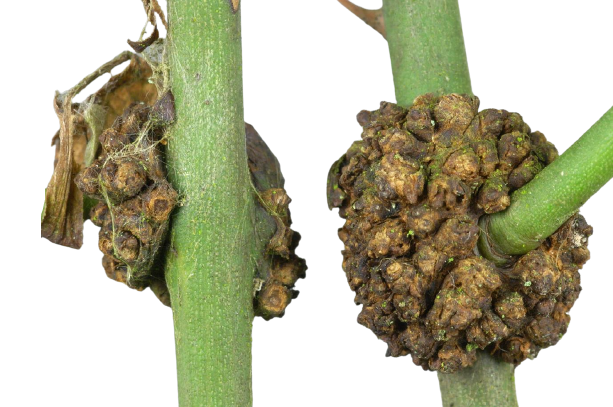 Косупрессия
подавление экспрессии специфического клеточного гена, осуществляющееся в результате экспрессии искусственного внесенного трансгена или вирусной инфекции; К. может быть как транскрипционная, так и посттранскрипционная
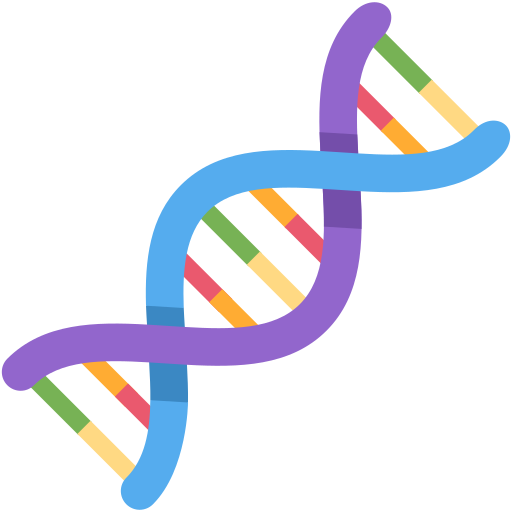 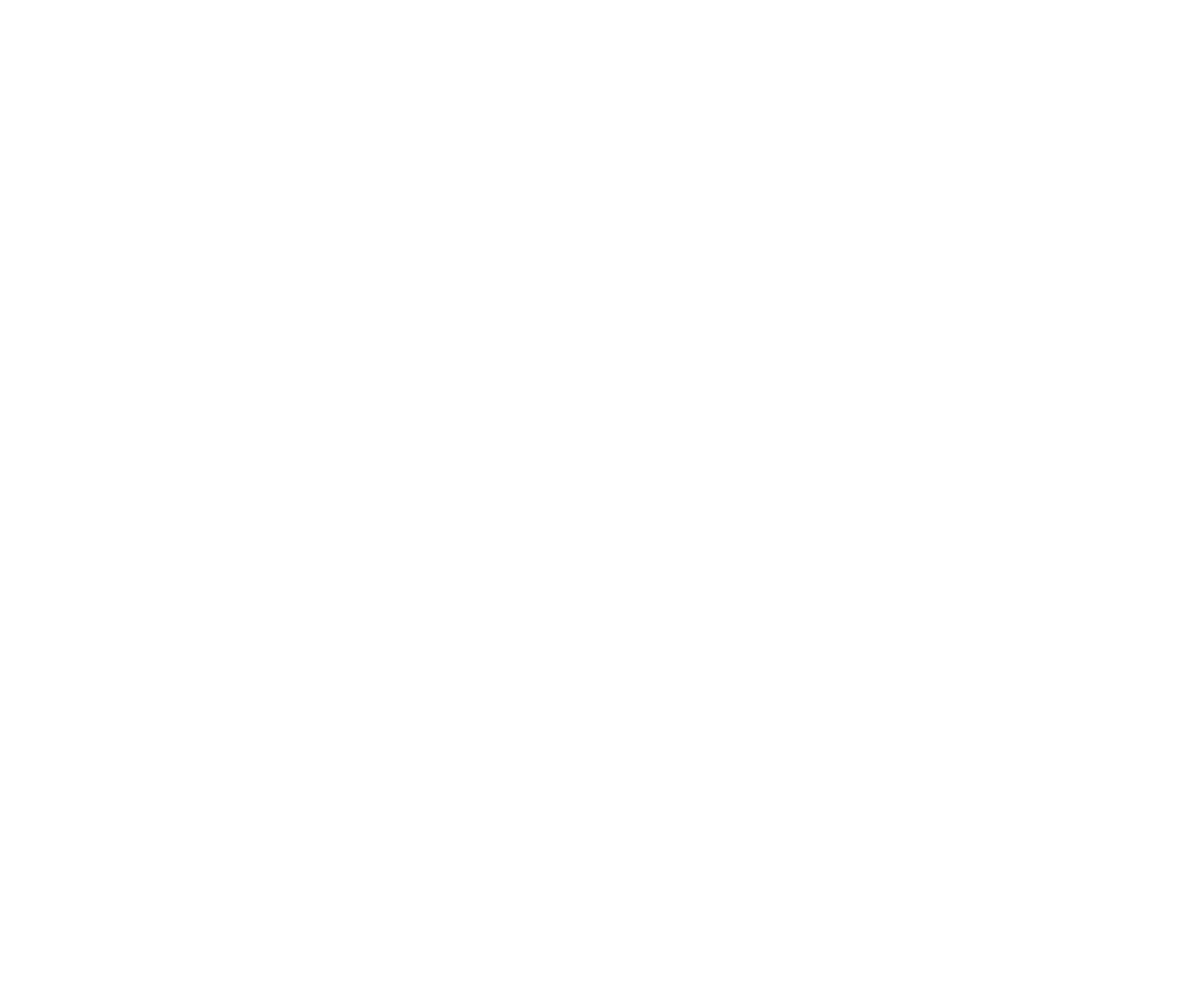 Кофактор
небольшое небелковое соединение, которое присоединяется к функциональному участку белка и участвует в его биологической деятельности. Такие белки обычно являются ферментами, поэтому кофакторы называют «молекулами-помощниками», которые участвуют в биохимических превращениях
одновременное выращивание двух или нескольких штаммов или видов микроорганизмов в одном биореакторе. К. используется для получения биогаза из органических веществ, в основном сапропеля и отходов различных отраслей народного хозяйства. В данном случае целью коферментации является снижение загрязнения окружающей среды и использование энергетического потенциала органических остатков.
Коферментация
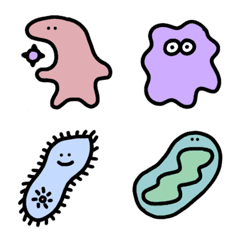